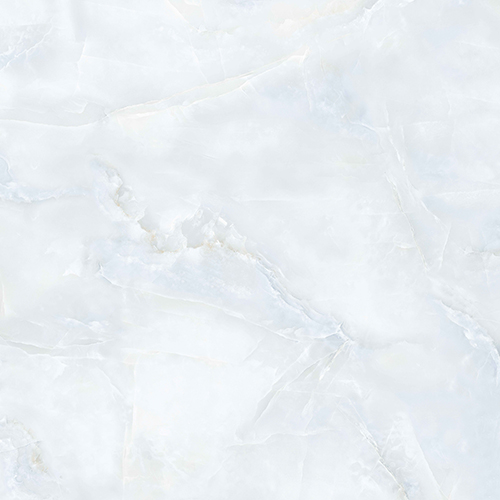 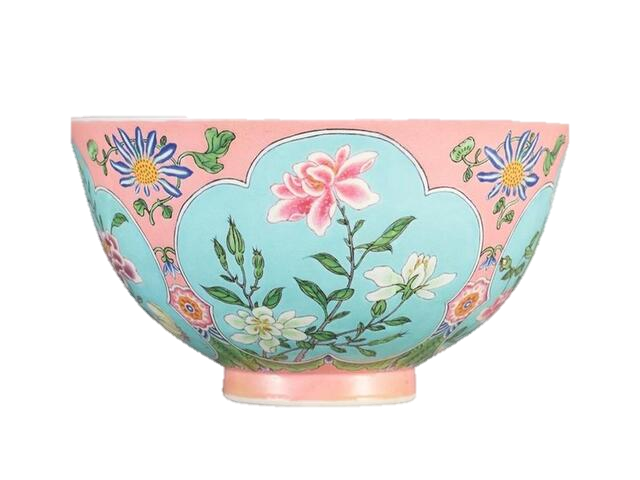 Cái bát xinh xinh
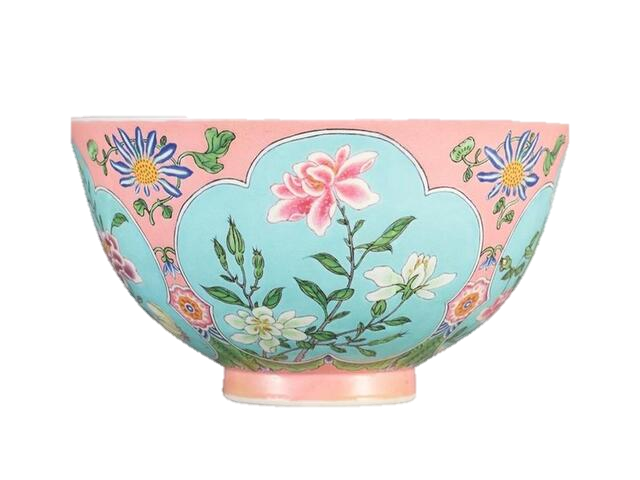 Mẹ cha công tác
Nhà máy Bát Tràng
Mang về cho bé
Cái bát xinh xinh

Từ bùn đất sét
Qua bàn tay cha
Qua bàn tay mẹ 
Thành cái bát hoa

Nâng niu bé giữ
Mỗi bữa hàng ngày
Công cha công mẹ
Bé cầm trên tay.
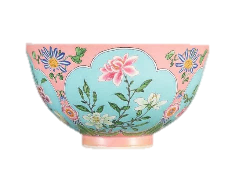 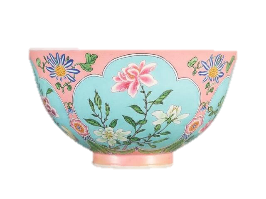 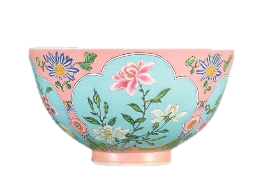 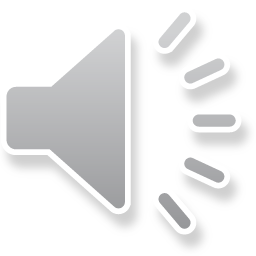 Thanh Hòa
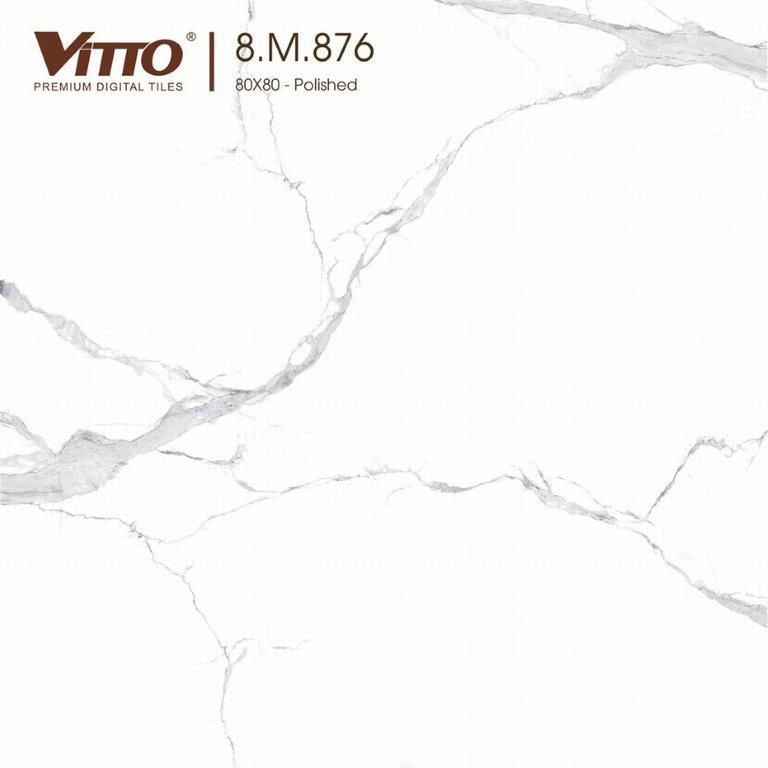 Cái bát xinh xinh
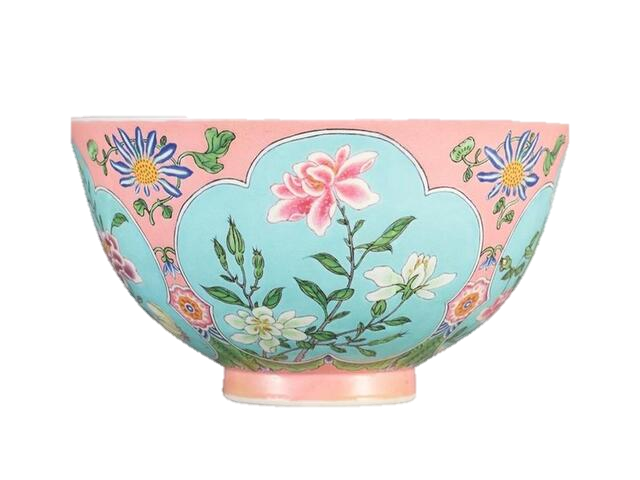 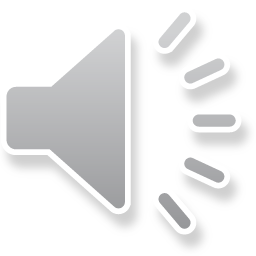 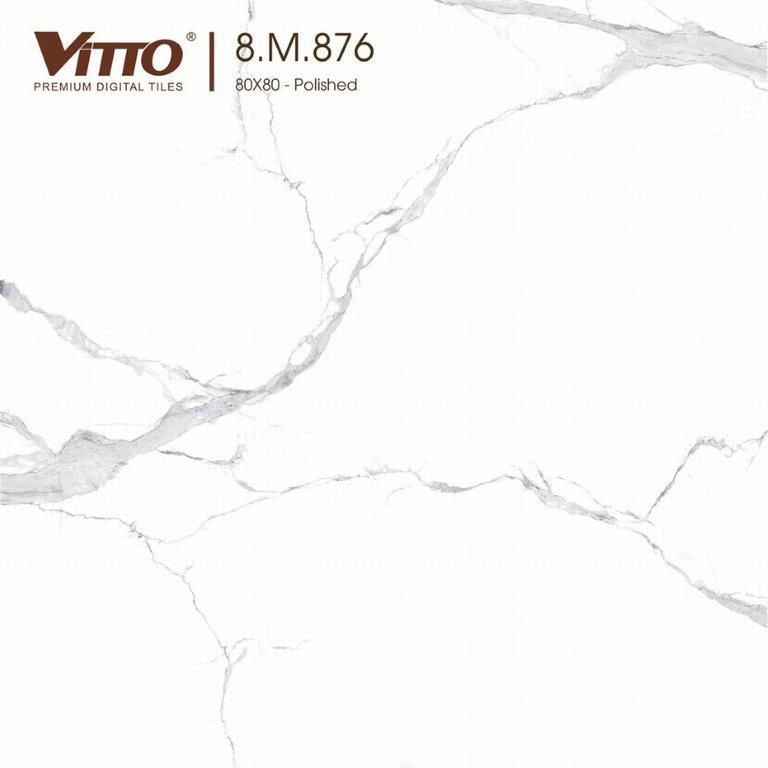 Mẹ cha công tác
Nhà máy Bát Tràng
Mang về cho bé
Cái bát xinh xinh
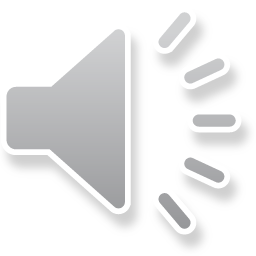 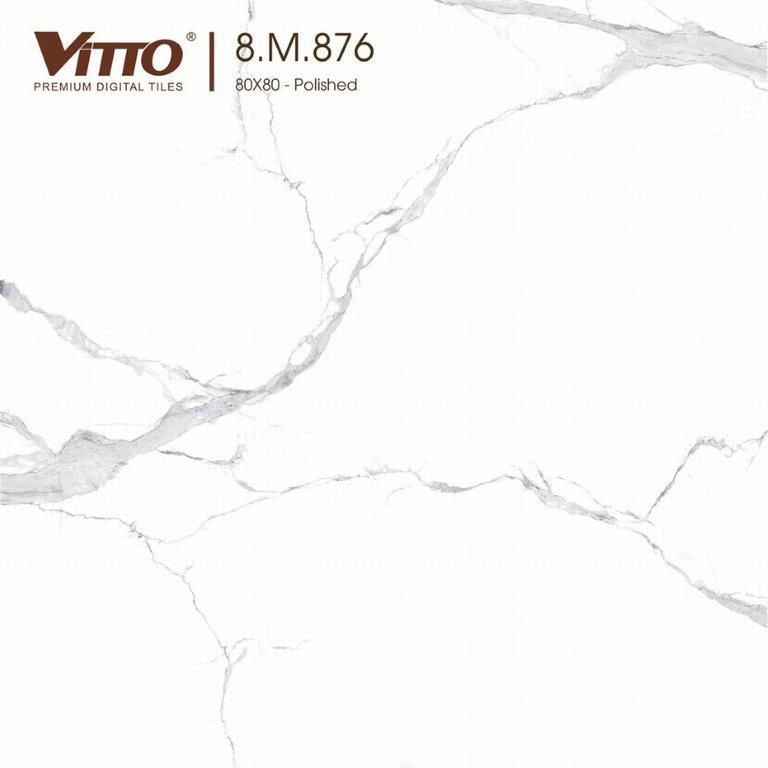 Từ bùn đất sét
Qua bàn tay cha
Qua bàn tay mẹ 
Thành cái bát hoa
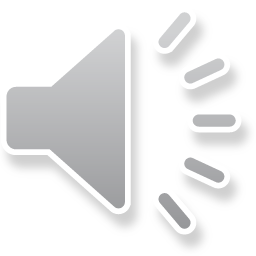 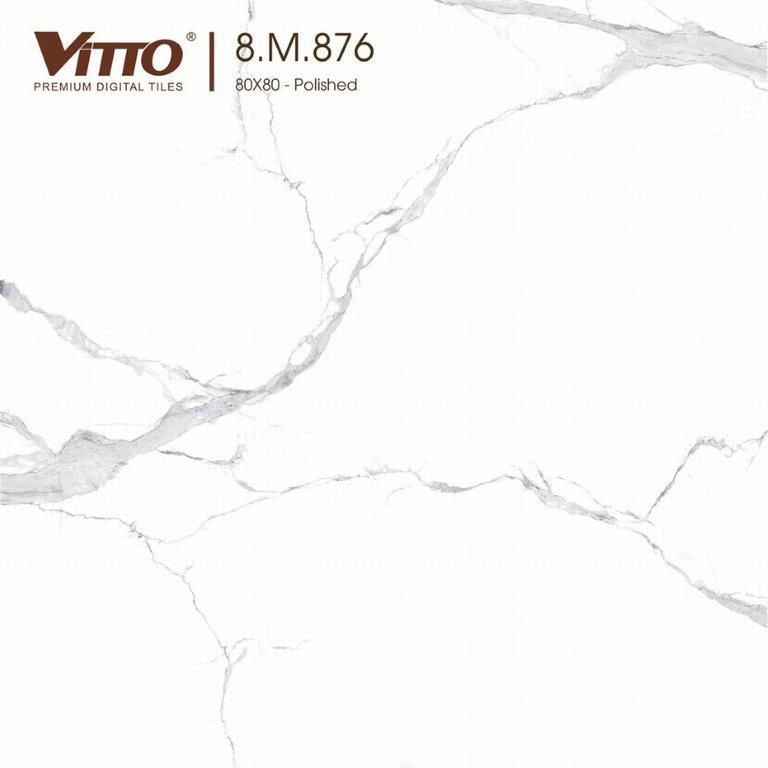 Nâng niu bé giữ
Mỗi bữa hàng ngày
Công cha công mẹ
Bé cầm trên tay.
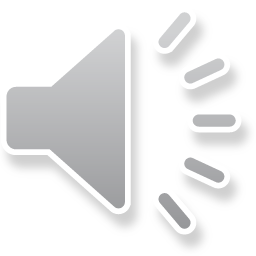